Égalité de genre : ma commune compte [Recommandations et aperçu de la matinée d'étude "Genre et politique communale : Bonnes pratiques" (20 septembre 2018, Bruxelles)] (c:amaz:14077)
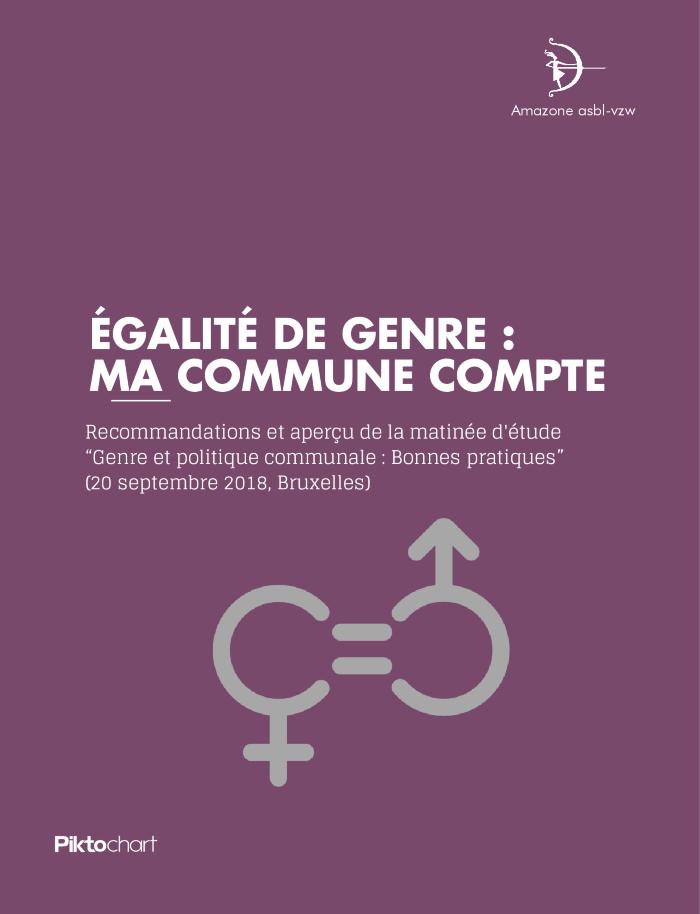 Gendergelijkheid: ook in mijn gemeente [Aanbevelingen en inzichten van de studievoormiddag "Genderbeleid in het lokale bestuur: goede praktijken", Brussel, 20 september 2018] (c:amaz:14076)
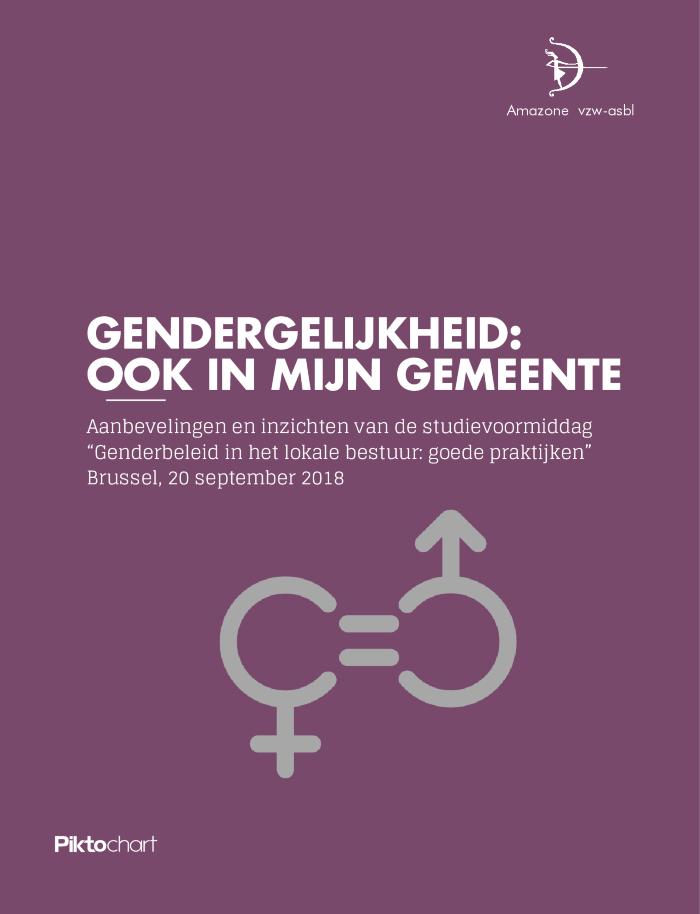 Memorandum verkiezingen 2019 (c:amaz:14048)
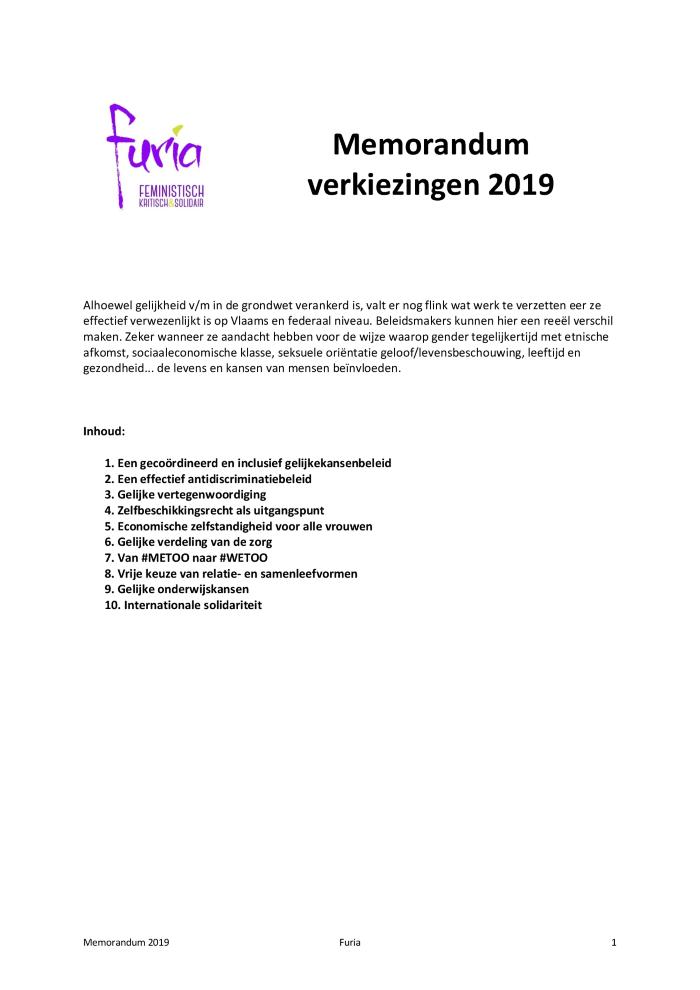 Best practice guide for gender equity in local government (c:amaz:13733)
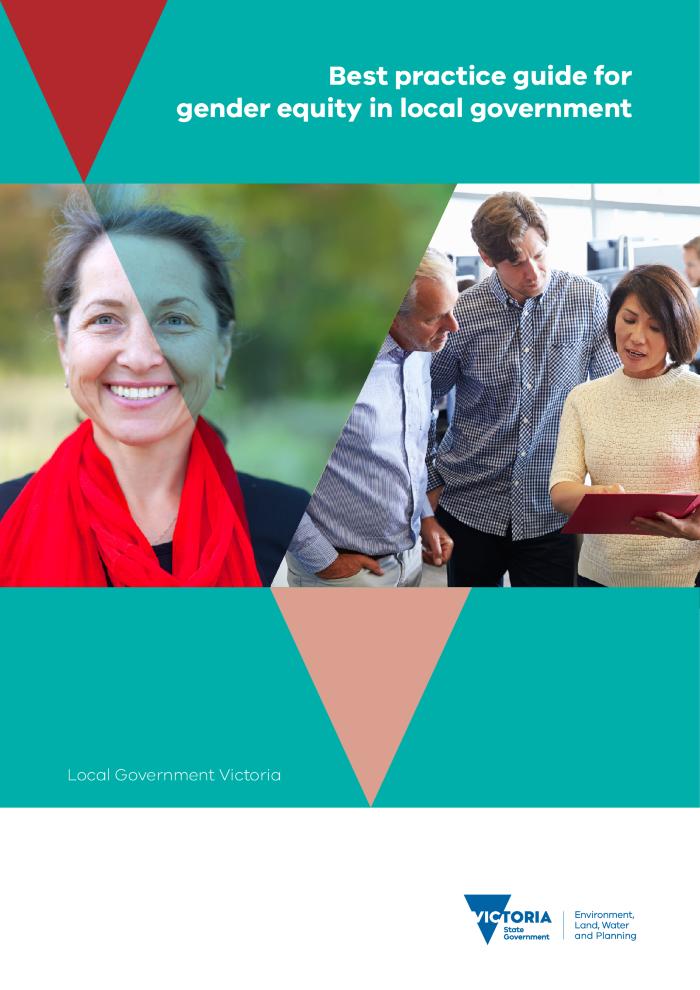 Enjeux parents 2018 : Pour des communes family friendly (c:amaz:13574)
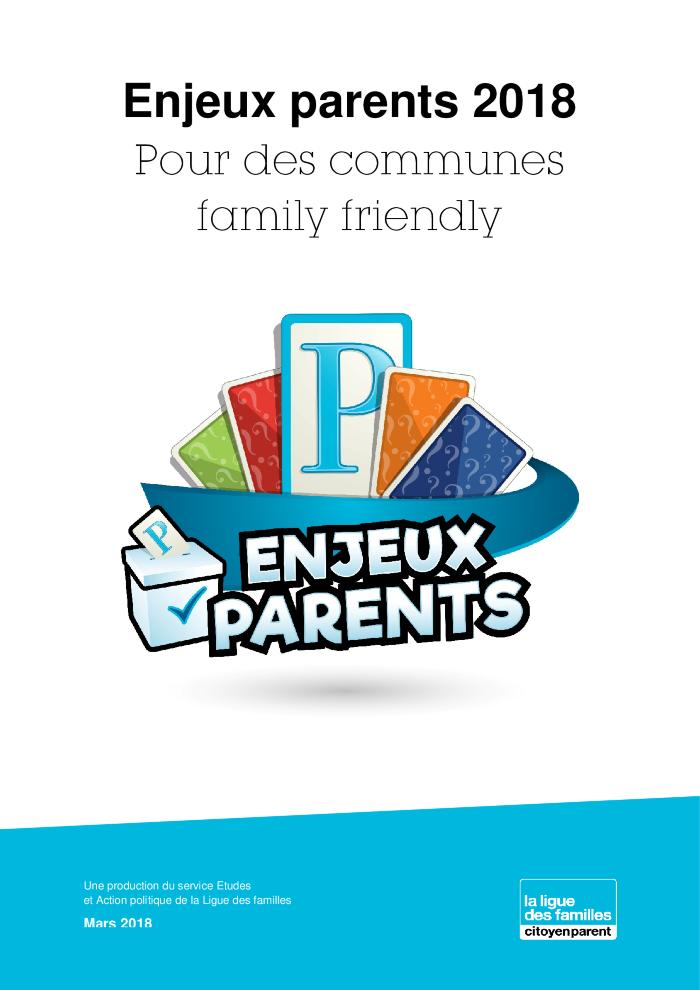 Élections communales : les réponses des partis aux demandes des parents (c:amaz:13573)
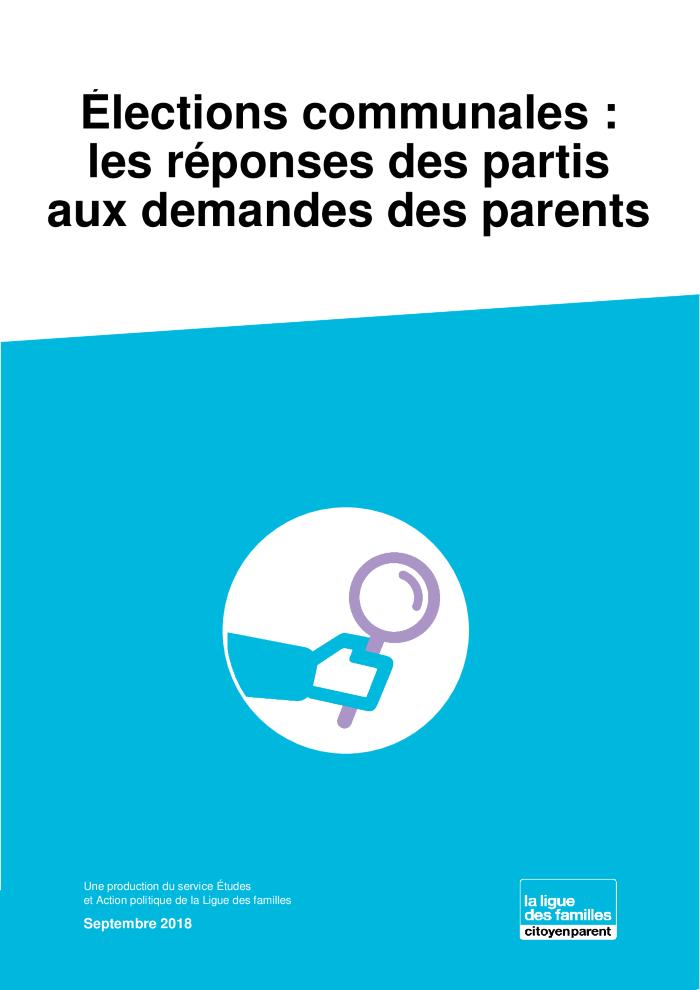 Ce que veulent les parents dans leur commune [Résumé] (c:amaz:13272)
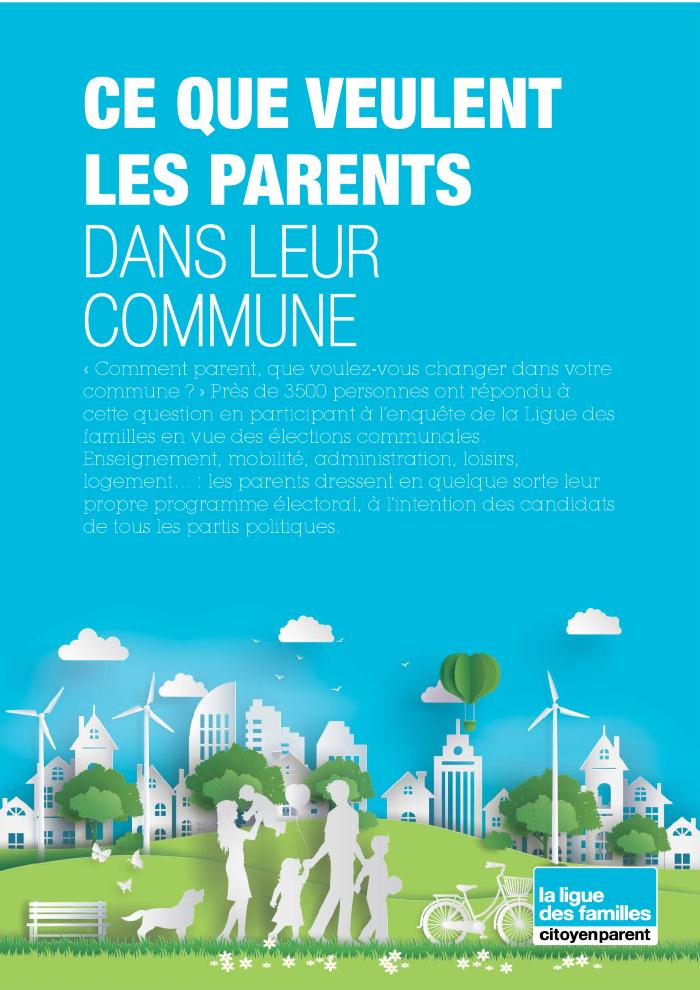 Comme parents, que voulez-vous changer dans votre commune ? : résultats d'enquête de la Ligue des Familles [Communales 2018] (c:amaz:13267)
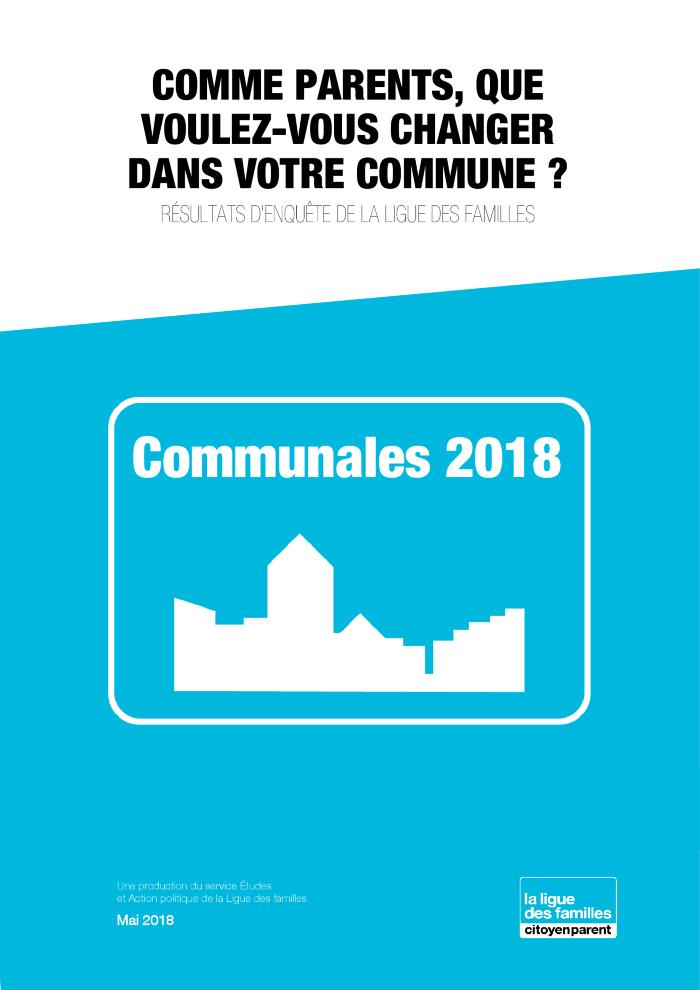 Memorandum gemeenteraadsverkiezingen 2018: gelijkheid v/m/x: maak er ook lokaal werk van! (c:amaz:13251)
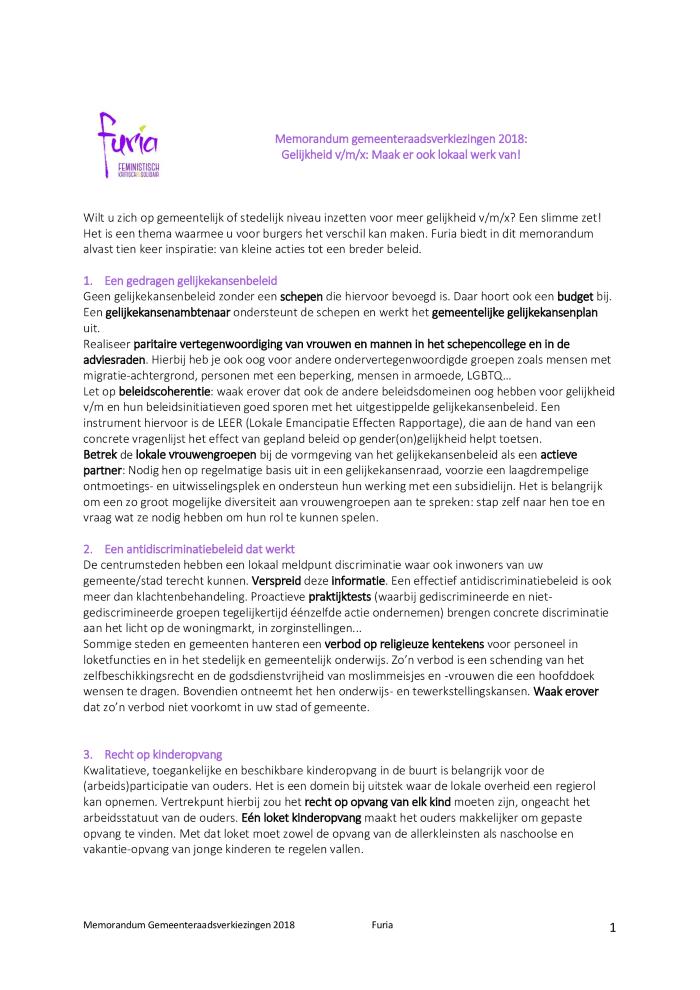 Gemeenteraadsverkiezingen 14 oktober 2018: Stem gezin: actieplan voor de gemeenten (c:amaz:13132)
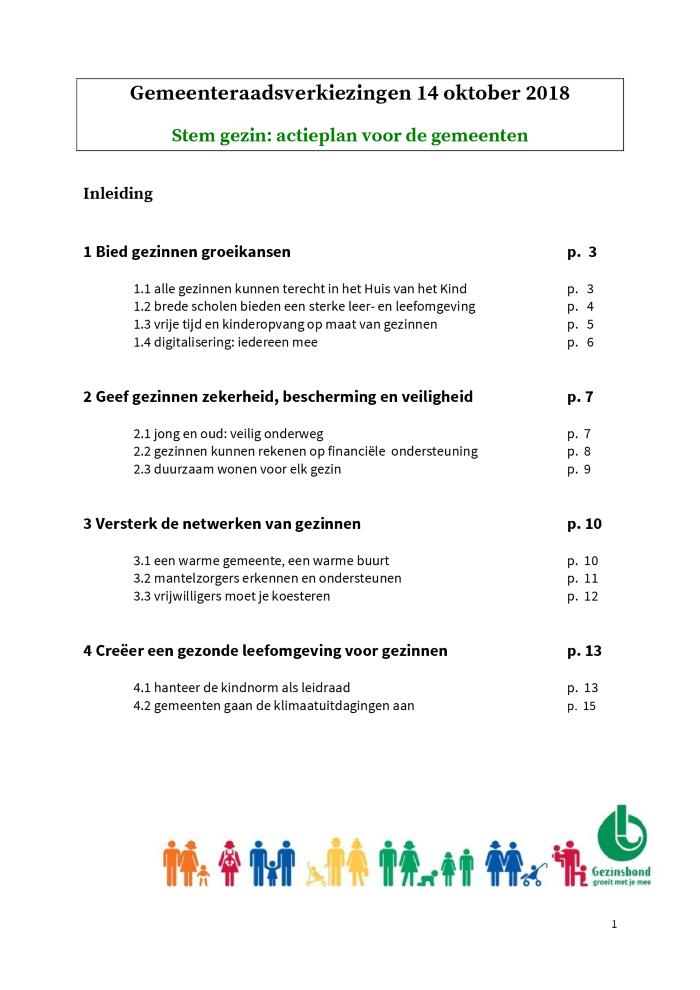 Vrouwen bouwen: memorandum van VIVA-SVV voor de gemeentelijke en provinciale verkiezingen op 14 oktober 2018 en voor de Vlaamse, Federale en Europese verkiezingen in 2019 (c:amaz:13677)
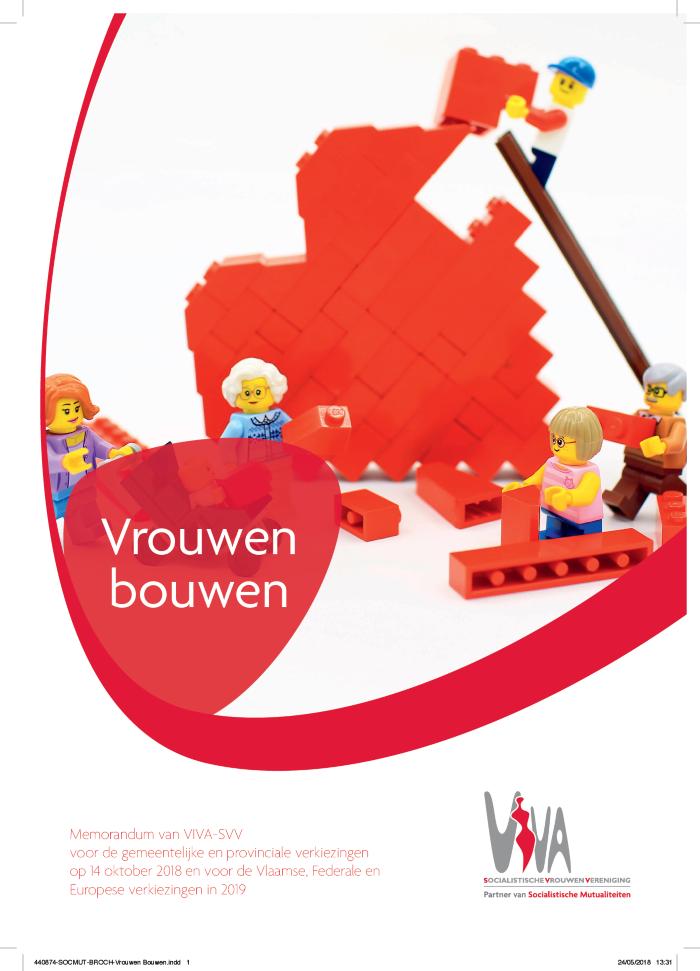 Preventing discriminatory violence at the local level: practices and recommendations (c:amaz:13517)
Sharing practices of gender mainstreaming methods in subnational and local policies [Summary report of the congress held on the 18th of January 2017 in Brussels] (c:amaz:13235)
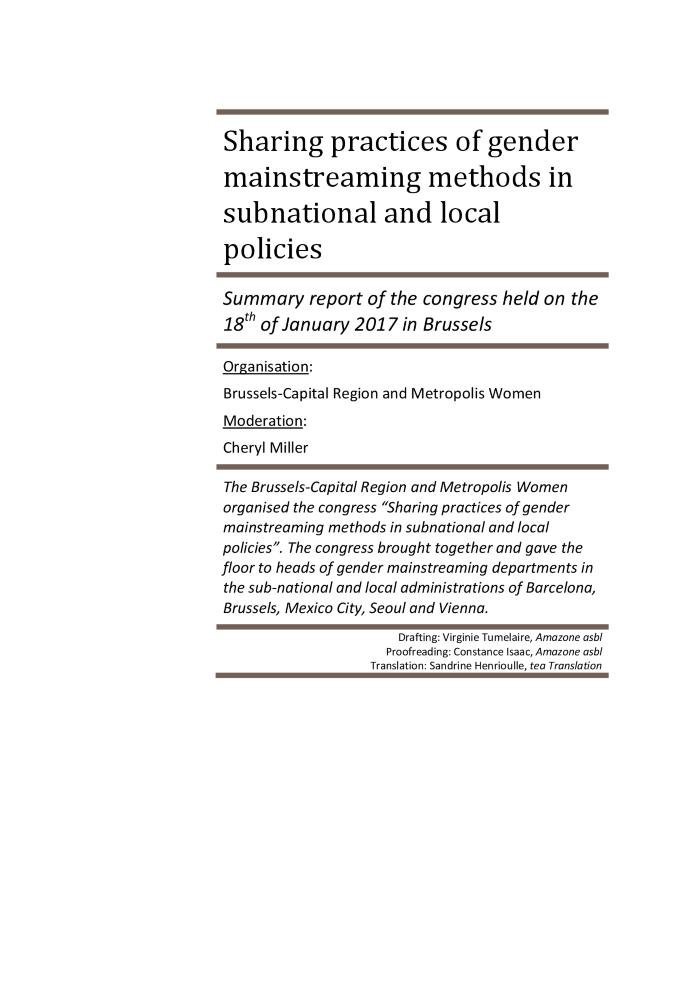 Méthodes de gender mainstreaming dans les politiques infranationales et locales: échange de pratiques [Compte rendu synthétique du congrès qui s'est tenu le 18 janvier 2017 à Bruxelles] (c:amaz:13234)
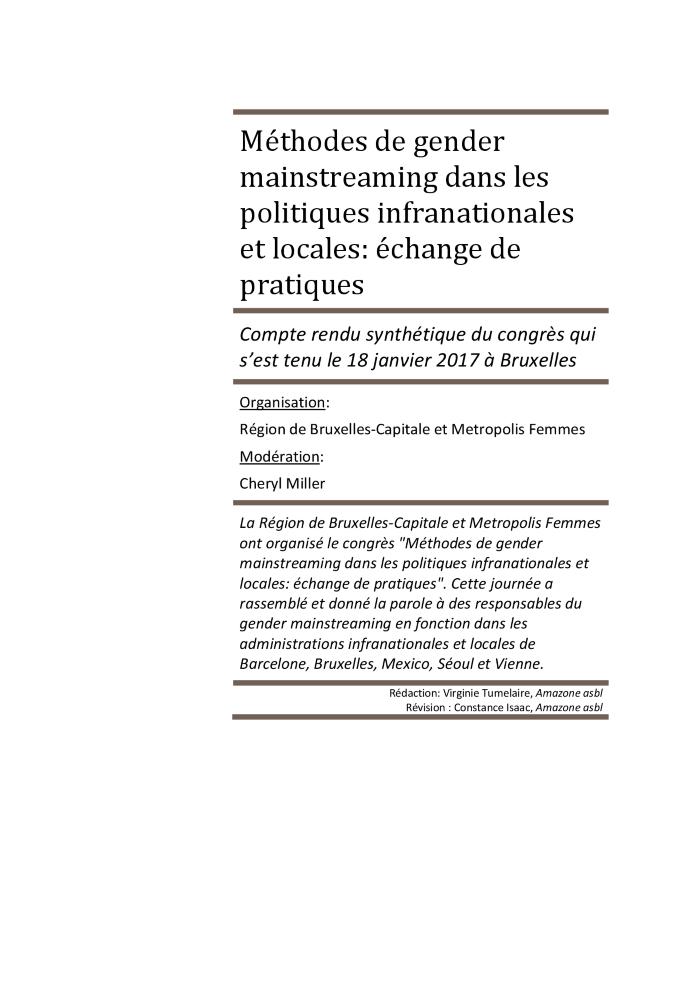 Regional organizations, gender equality and the political empowerment of women (c:amaz:13089)
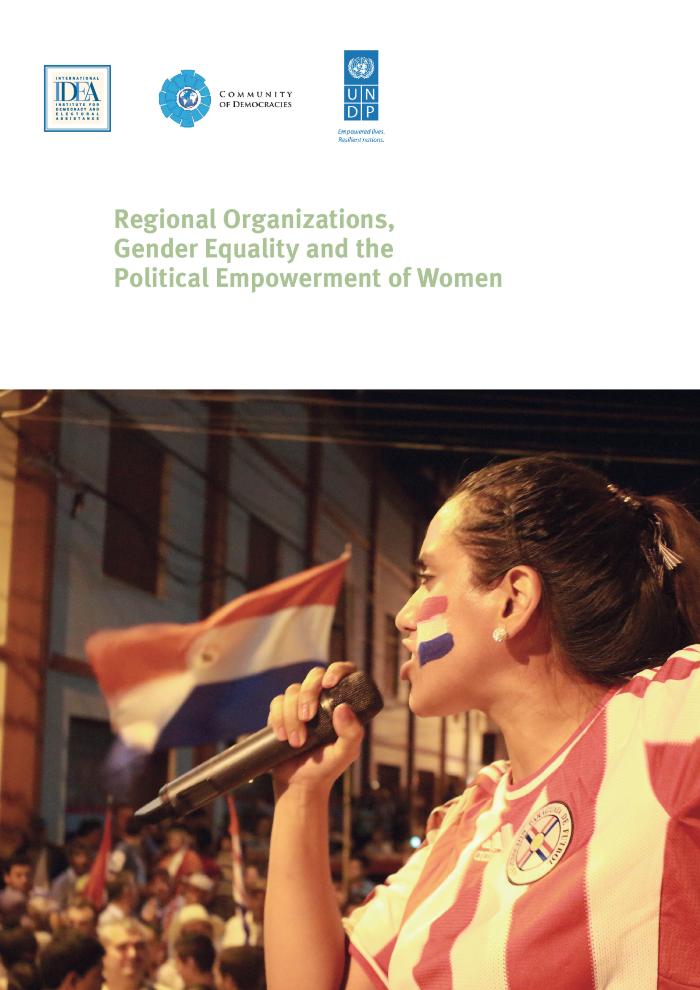 Gender equality and the political empowerment of women are key elements for the consolidation of sustainable democracies worldwide. Global and regional organizations play an important role in the development of legal and policy frameworks, as well as in the design of effective action plans to better support the advancement of the gender equality agenda at the global, regional and national levels. This report presents key instruments for promoting gender equality and political empowerment of women that are currently in place at the global and regional levels, highlighting the challenges, opportunities and successes that each organization has encounter in the implementation within their respective regions. International IDEA, the Community of Democracies and UNDP present this report as an instrument to inform policymakers and relevant actors on what is the current situation of gender equality, what has been done in terms of the political empowerment of women, and what is expected from the global community in order to successfully advance Sustainable Development Goal 5 to achieve gender equality and empower all women and girls by 2030.
Gemeenteraadsverkiezingen 2018 : 10 punten voor een goed lokaal gelijkekansenbeleid v/m (c:amaz:13068)
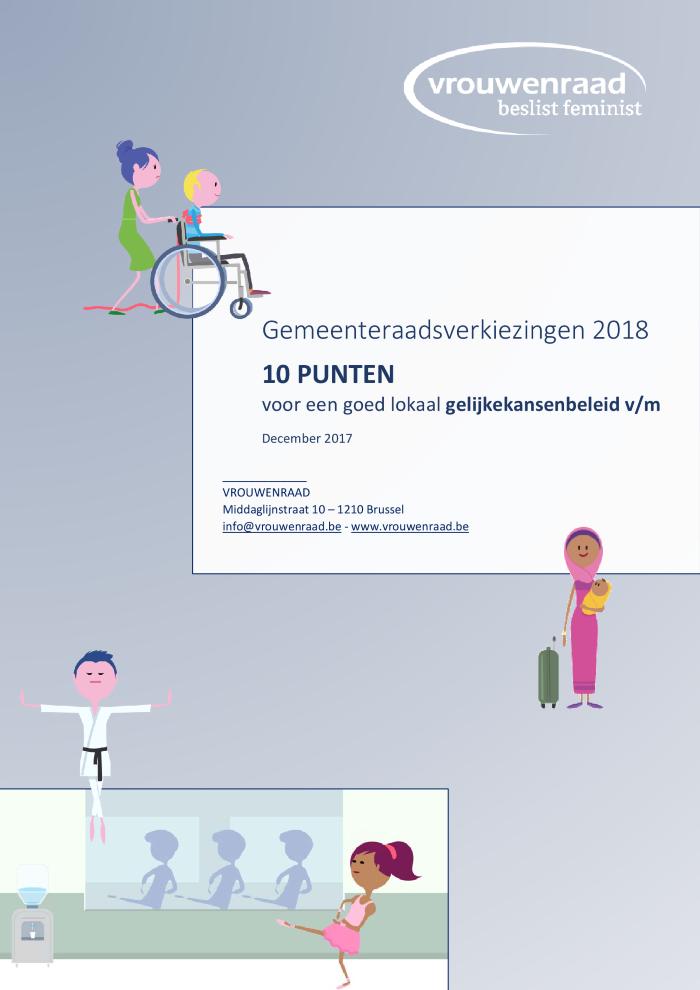 Gemeenteraadsverkiezingen 2018 : memorandum voor een goed lokaal gelijkekansenbeleid v/m (c:amaz:13067)
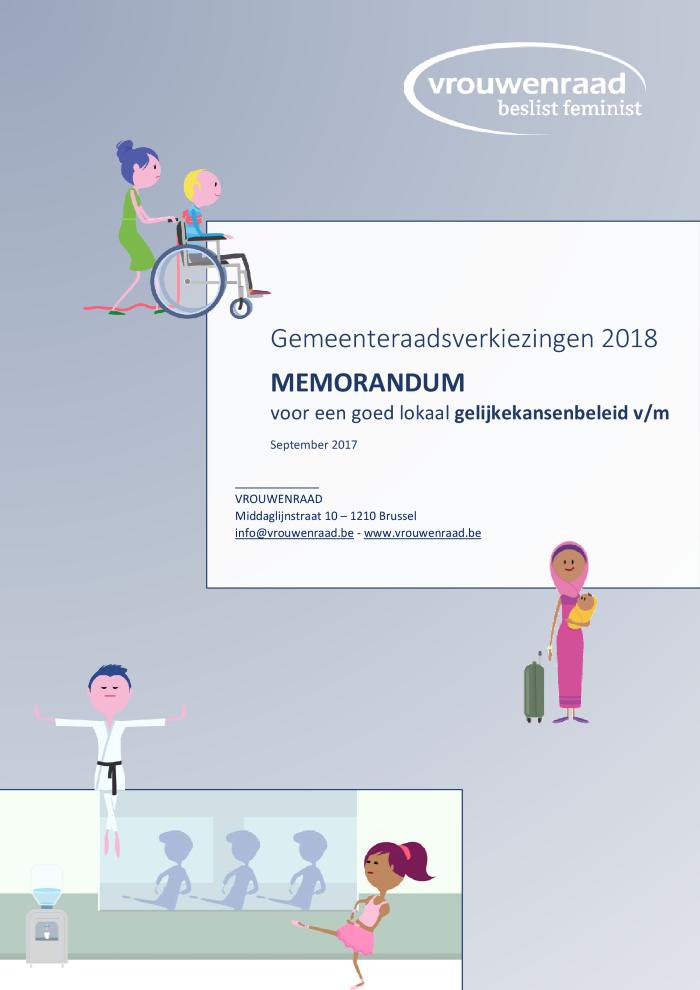 Des villes à la mesure des femmes (c:amaz:14204)
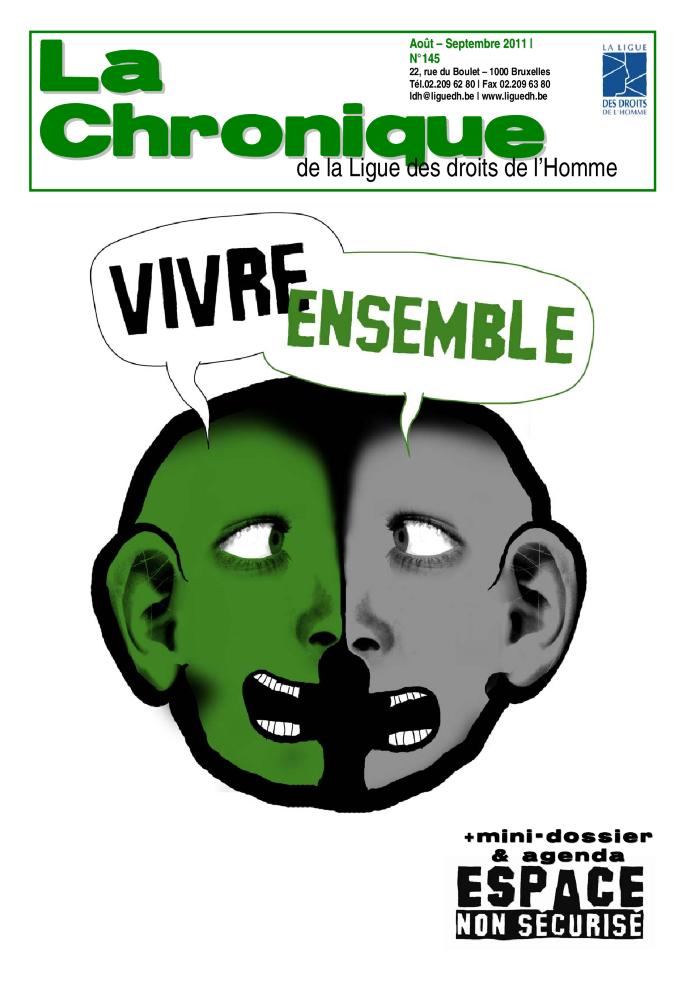 Gezinnen in opmars? : gezinsbeleid in Vlaanderen 2006-2007 (c:amaz:6074)
Families in beweging: een gezinsbeleid op maat (c:amaz:13420)
For gender equality in regional development : declarations of intentions of Nutek and NRC (c:amaz:5759)
Haalbaarheidsstudie naar een vrouwenhuis voor de stad Antwerpen (c:amaz:13138)
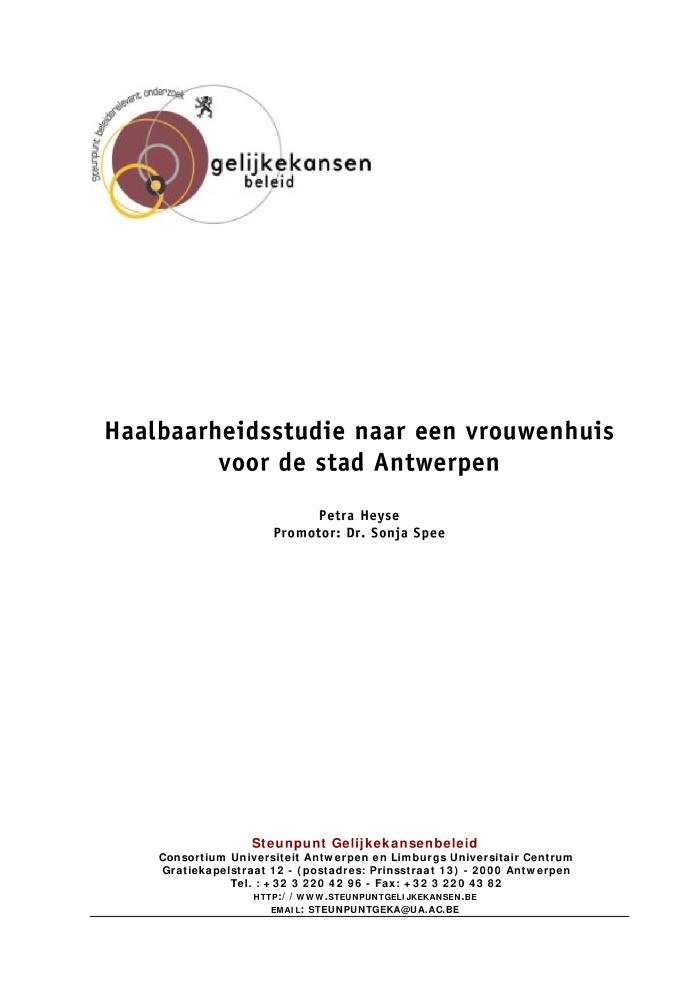 La parité entre les femmes et les hommes : une avancée décisive pour la démocratie : rapport au Premier ministre (c:amaz:4688)
Hoe word ik machtswijzer ? : vormingspakket bij de Machtwijzer (c:amaz:5058)
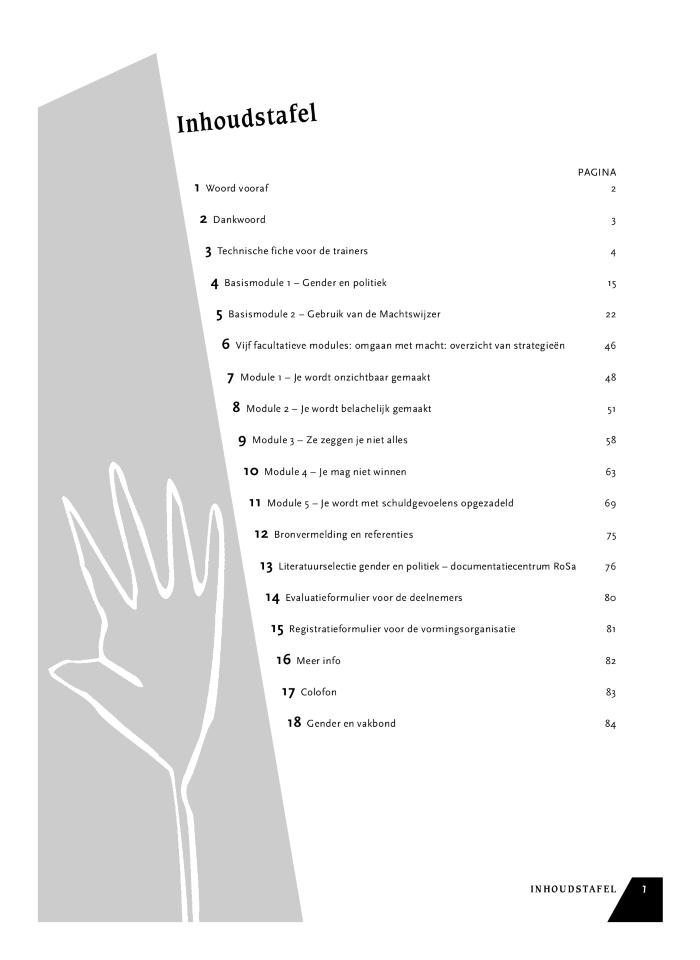 Gender proofing handbook (c:amaz:4590)
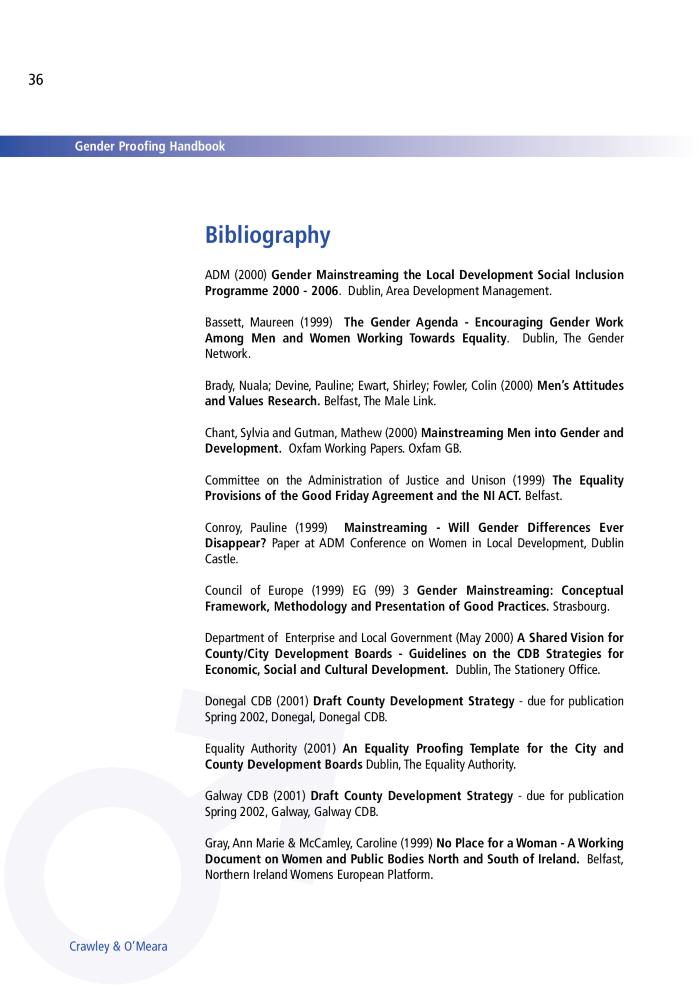 Tussen wens en werkelijkheid : reële en mogelijke impact van quotawetten op kieslijsten (c:amaz:4476)
Slachtoffers van geweld : adressenbestand en profielen van de voorzieningen voor hulpverlening : provincie Oost-Vlaanderen (c:amaz:3827)
Slachtoffers van geweld : adressenbestand en profielen van de voorzieningen voor hulpverlening : provincie West-Vlaanderen (c:amaz:3826)
Slachtoffers van geweld : adressenbestand en profielen van de voorzieningen voor hulpverlening : provincie Antwerpen (c:amaz:1435)
Avis n° 49 du 17 janvier 2002 du Conseil de l'Egalité des Chances entre Hommes et Femmes sur la participation politique des femmes à la lumière du résultat des élections communales et provinciales d'octobre 2000 (c:amaz:10139)
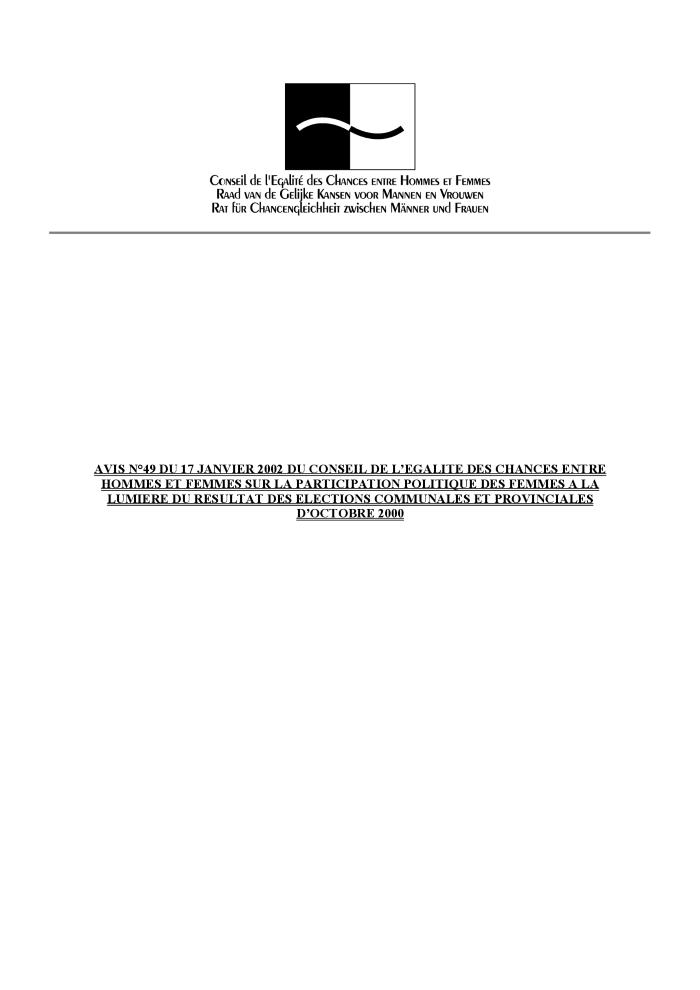 Zakboek gelijke kansen voor mannen en vrouwen : databank (c:amaz:9934)
Mémento égalité des chances entre hommes et femmes (c:amaz:9933)
Handleiding bij de Machtswijzer (c:amaz:4480)
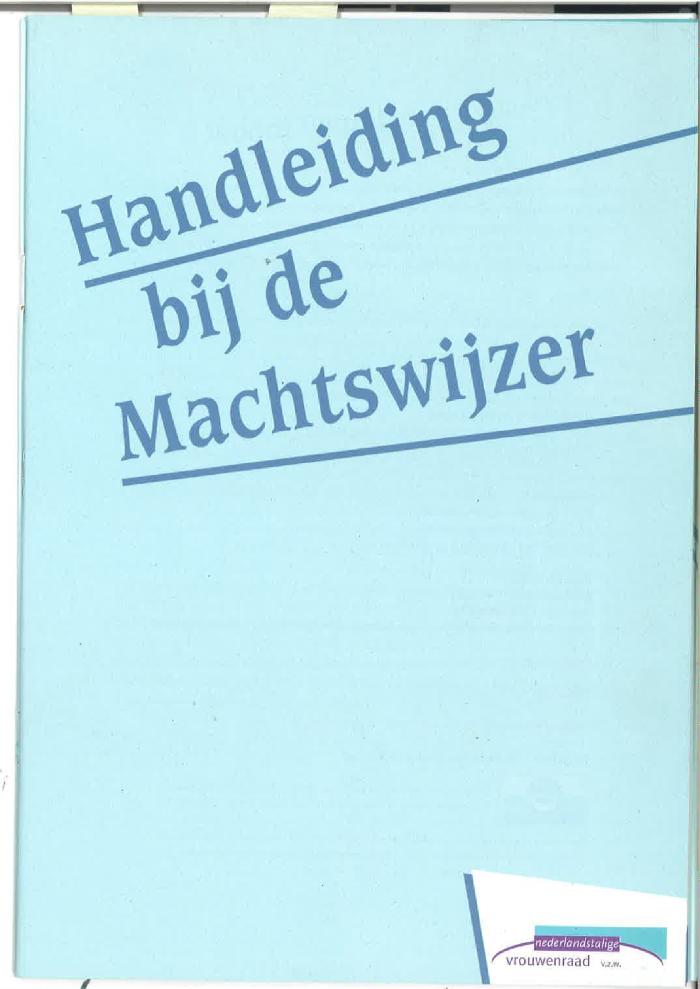 In deze handleiding worden de subtiele onderdrukkingstechnieken t.a.v. vrouwen in de politiek beschreven. Hij is opgezet als hulpmiddel om negatieve machtstechnieken- of mechanismen te doorbreken.
Machtswijzerassistent (c:amaz:4479)
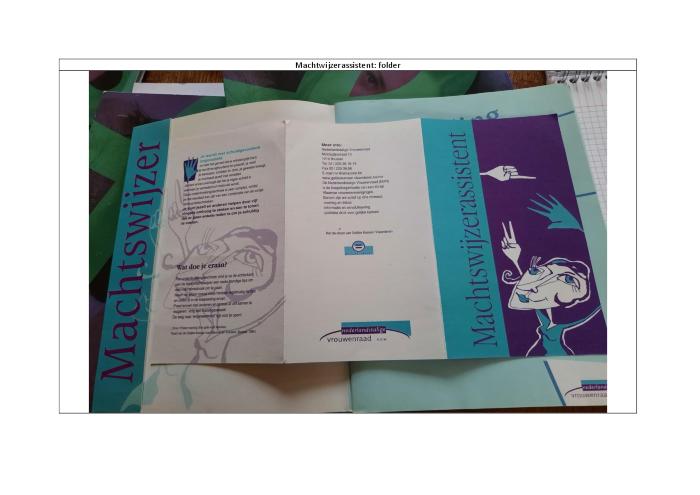 Folder met informatie omtrent de 5 onderdukkingstechnieken t.a.v. vrouwen in de politiek.
Machtswijzer (c:amaz:4478)
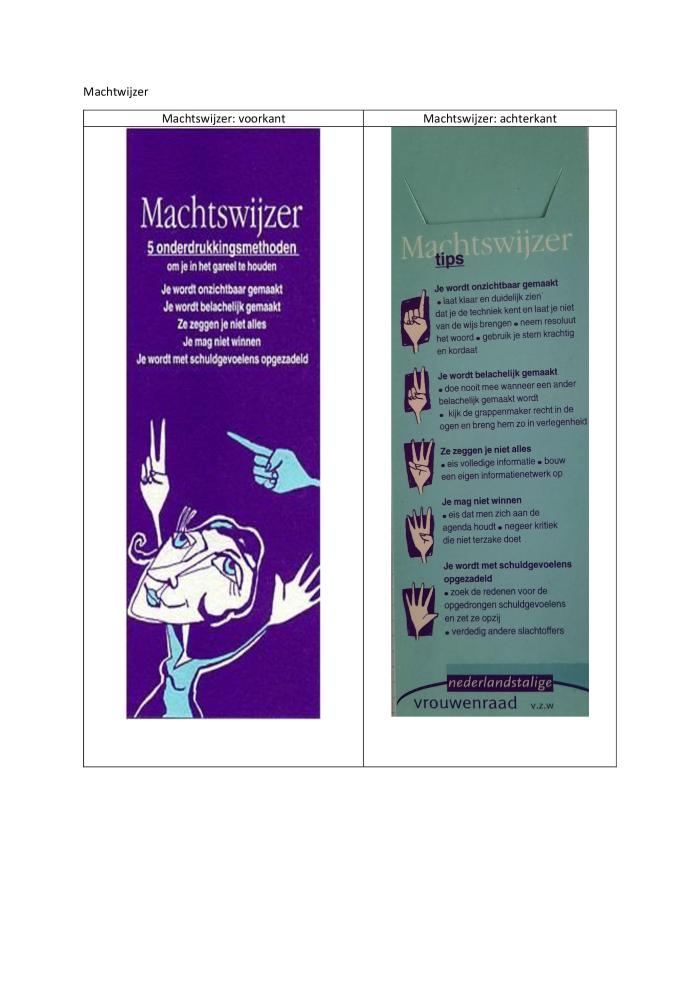 Bladwijzer met 5 onderdrukkingsmethoden t.a.v. vrouwen in de politiek.
Vrouw en politiek : profiel van de kandidates voor de verkiezingen van 13 juni 1999 (c:amaz:10319)
De wet van 24 mei 1994 ter bevordering van een evenwichtige verdeling van mannen en vrouwen op de kandidatenlijsten voor de verkiezingen, werd voor het eerst toegepast bij de verkiezingen van 13 juni 1999. Wat is nu het profiel van de vrouwen die zich kandidaat hadden gesteld voor de eerste wetgevende verkiezingen waarbij een quotum was ingesteld? Hoe zien hun gezinssituatie en beroepsleven er uit? Welke relatie onderhouden ze met hun partij? Via welke kiesthemas hebben ze zich geprofileerd? Welke uitslag hebben ze behaald? Hoe staan ze tegenover het vrouwelijke kiespubliek? Om antwoord te krijgen op al die vragen verzond de Directie van de gelijke kansen naar 1.613 vrouwelijke kandidaten een vragenlijst die hun profiel en houding ten opzichte van de politiek in kaart moest brengen. Deze brochure wil de resultaten van de enquête voorstellen en toelichten, om een zo juist mogelijk beeld te schetsen van het engagement van de vrouwen in de politiek bij de verkiezingen van 13 juni 1999.
Les femmes et la politique : le profil des candidates aux élections du 13 juin 1999 (c:amaz:10318)
Op weg naar de paritaire democratie : analyse van de gemeente- en provincieraadsverkiezingen van 8 oktober 2000 (c:amaz:10119)
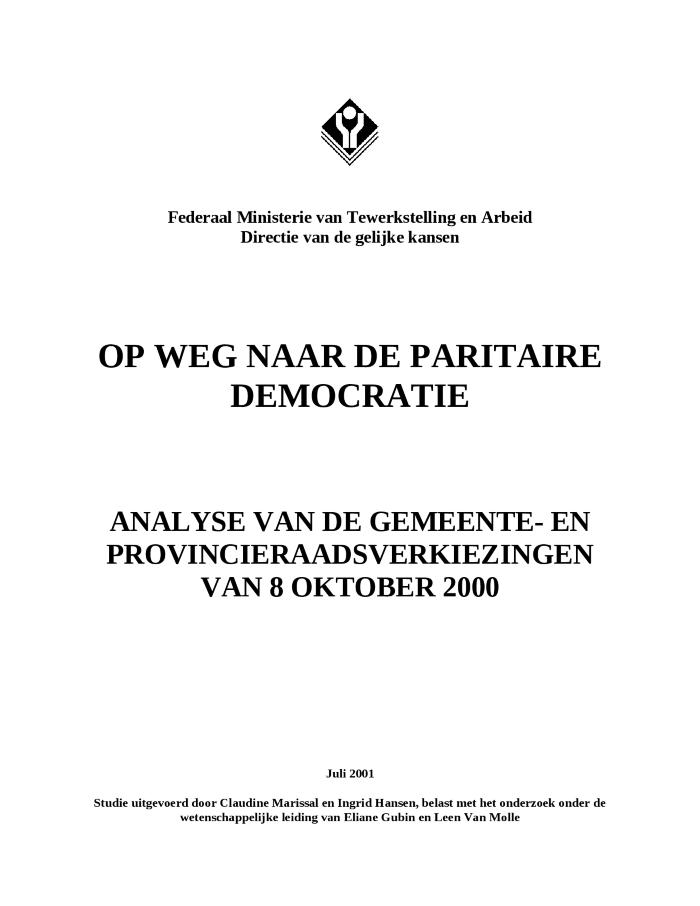 Laurette Onkelinx, federaal Minister van Werkgelegenheid, bevoegd voor Gelijke Kansen, gaf in 2001 aan het AVG-CARHIF de opdracht een onderzoek uit te voeren naar de vrouwelijke participatie aan de gemeente- en provincieraadsverkiezingen van 8 oktober 2000. Het doel van dit onderzoek was tweeledig. In eerste instantie werd het effect van de wet Smet-Tobback geëvalueerd, die op 8 oktober 2000 voor het eerst in zijn volle omvang werd toegepast op het gemeentelijk en provinciaal niveau. Daarnaast werd er zoveel mogelijk statistisch materiaal verzameld en geanalyseerd om een beter beeld te krijgen van de participatie van vrouwen aan de recente gemeente- en provincieraadsverkiezingen. Daarbij werd onder meer gepeild naar het aantal vrouwelijke kandidaten, hun plaats op de kieslijsten, hun electoraal succes en hun doorstroming naar uitvoerende functies (schepenen, bestendig gedeputeerden, burgemeesters en gouverneurs).
Vers une démocratie paritaire : analyse des élections communales et provinciales du 8 octobre 2000 (c:amaz:10118)
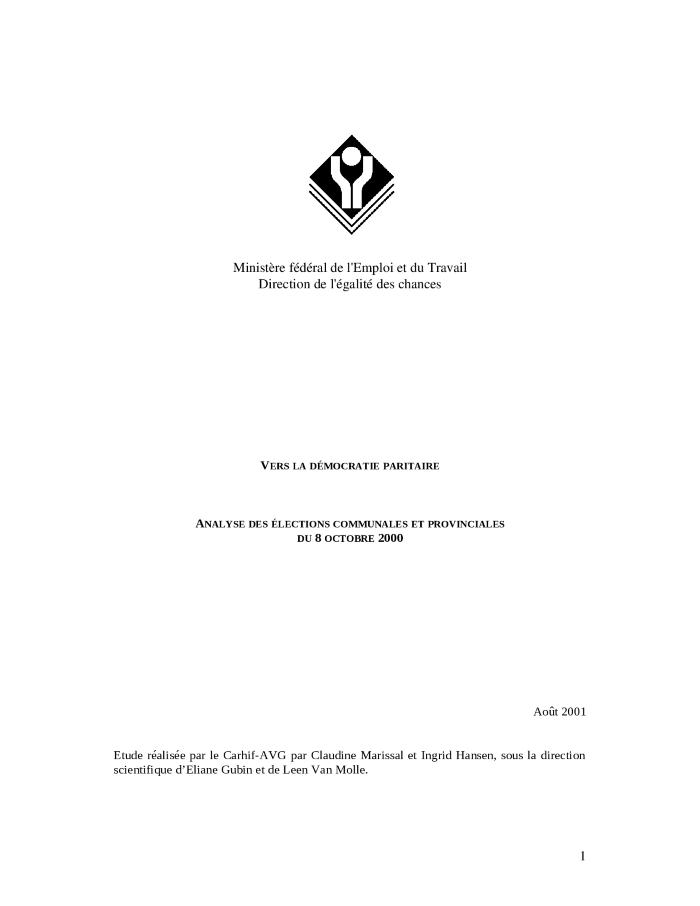 Campagnekit gemeente- en provincieraadsverkiezingen 2000 : hoog tijd voor meer vertrouwen in de aanpak van vrouwen (c:amaz:5101)
Patterns for change : effective local partnerships, working for women? (c:amaz:4360)
Toolkit for mainstreaming equal opportunities in the European Structural Funds : a practical guide to plan preparation and implementation (c:amaz:4228)
Vrouwenzakboekje (c:amaz:4164)
'Met de lijst in de knoop ? : hanteer de rits !' : handleiding voor een evenwichtige vertegenwoordiging van vrouwen en mannen op de CVP-lijsten voor de gemeente- en provincieraadsverkiezingen van 2000 (c:amaz:3946)
Sofia politica : netwerk- en mentorprogramma voor vrouwen in de politiek (c:amaz:3912)
Gelijkheid in het lokaal beleid : een uitdaging voor de uitwerking van een modern gemeentelijk burgerschap (c:amaz:10315)
L'égalité dans les politiques locales : un défi à relever pour une commune citoyenne (c:amaz:10314)
De vertegenwoordiging van vrouwen in regionale parlementen en gemeenteraden in de Europese Unie (c:amaz:9866)
La représentation des femmes dans les parlements régionaux et locaux et dans les assemblées régionales et locales dans l'Union Européenne (c:amaz:9865)
The proportion of women members in regional and local parliaments and assemblies in the EU (c:amaz:9864)
Willen alle vrouwen die het toekijken beu zijn, nu deze bladzijde omslaan ? (c:amaz:5102)
Toespraak door algemeen 'Vrouw en Maatschappij'-voorzitster Sabine de Bethune (c:amaz:5083)
Kansarmoedecijfers volgens het decreet op het Sociaal Impulsfonds : geactualiseerde cijfers 1998 (c:amaz:3904)
Slachtoffers van geweld : adressenbestand en profielen van de voorzieningen voor hulpverlening : provincie Vlaams Brabant en Brussel (c:amaz:3829)
Slachtoffers van geweld : adressenbestand en profielen van de voorzieningen voor hulpverlening : provincie Limburg (c:amaz:3828)
Analyse du tissu socio-économique des communes de la Région de Bruxlles-Capitale : entreprise, emplois, chômage : communiqué de presse (c:amaz:12814)
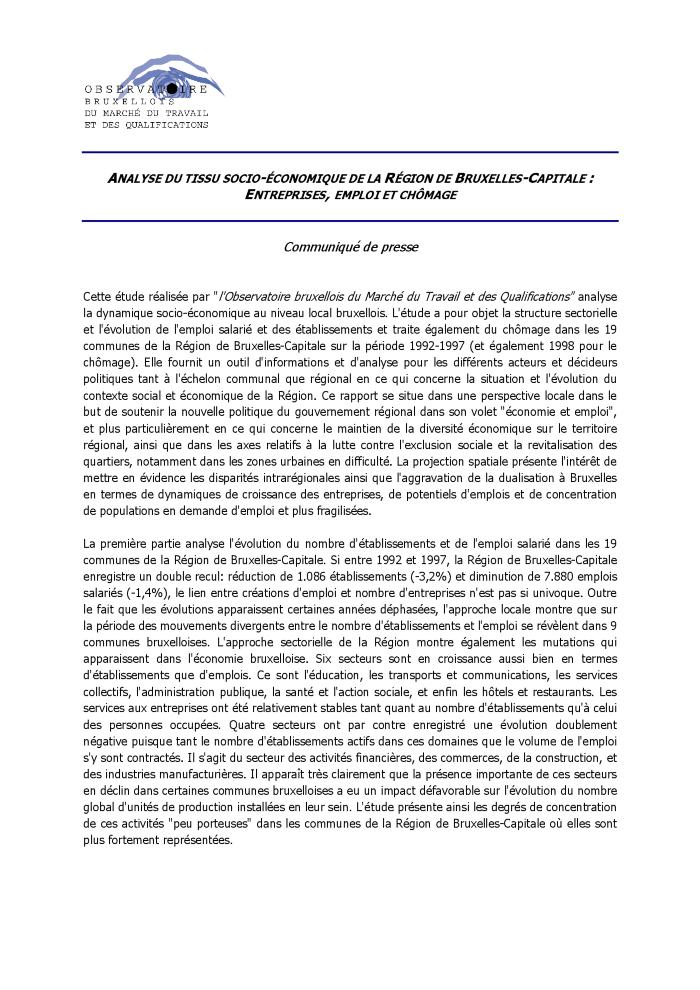 Analyse du tissu socio-économique des communes de la Région de Bruxlles-Capitale : entreprise, emplois, chômage (c:amaz:12812)
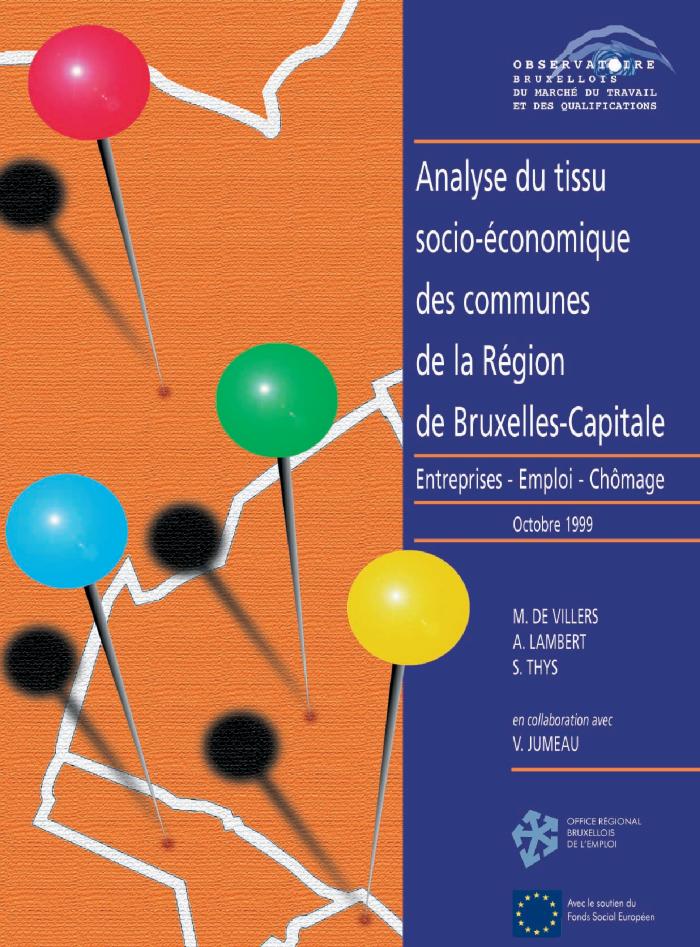 Les femmes et les hommes dans les communes d'Europe : état des lieux, juin 1998 (c:amaz:8939)
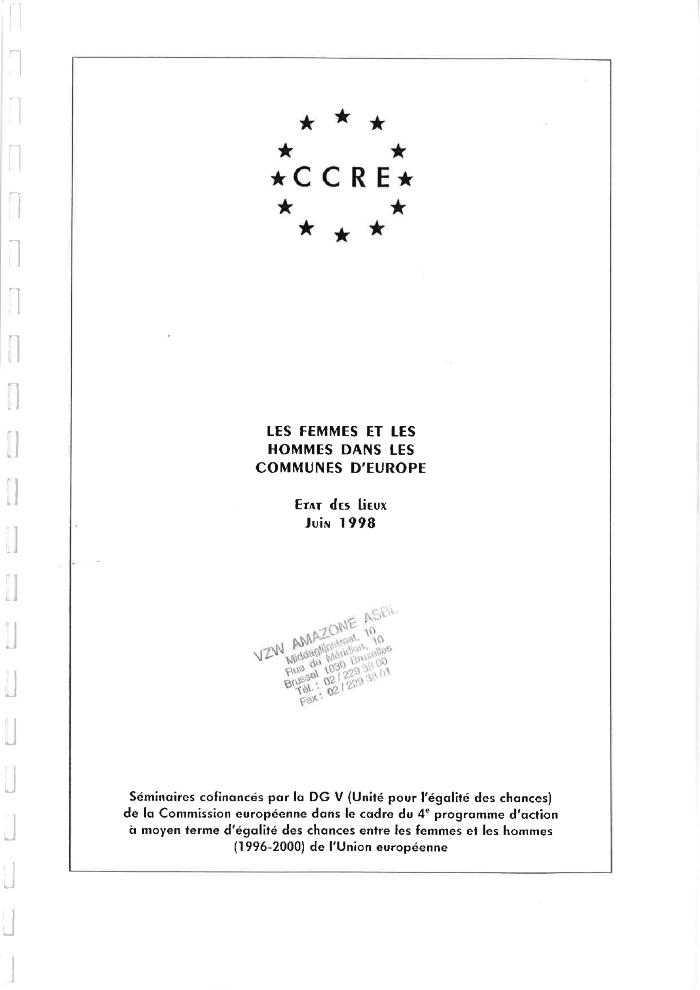 Men and women in European municipalities : assessment, June 1998 (c:amaz:8938)
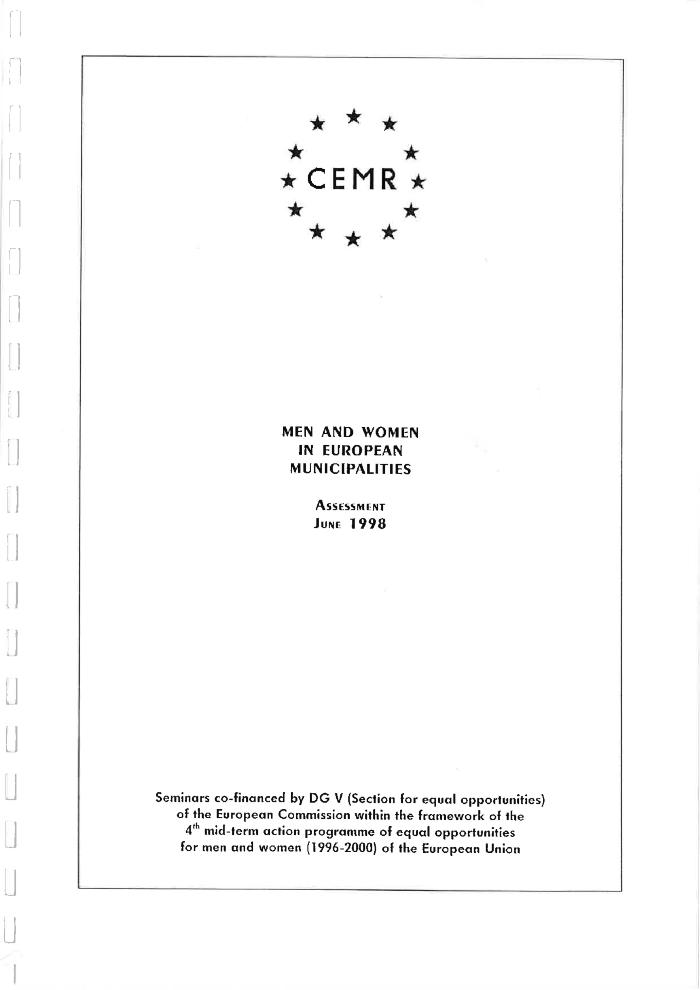 The EuroFEM toolkit for mobilizing women into local and regional development (c:amaz:8)
Men and women in European municipalities : assessment, revised and completed in October 1999 (c:amaz:5293)
Vrouwen verkozen : een eerste onderzoek naar de betekenis van de evenredige vertegenwoordiging, de hoofdvakstem en de plaatsvervanging (c:amaz:8727)
Femmes élues : une première enquête sur la signification de la représentation proportionelle, du vote en tête de liste et de la suppléance (c:amaz:8726)
Une ville à la mesure des femmes : le rôle des municipalités dans l'atteinte de l'objectif d'égalité entre hommes et femmes (c:amaz:4446)
Women in decision-making : facts and figures on women in political and public decision-making in Europe (c:amaz:3467)
Vrouwelijke verkozenen : cijfers en statistieken (c:amaz:2465)
Vrouwen en besluitvorming : feiten en cijfers over vrouwen in de politieke en openbare besluitvorming in Europa (c:amaz:2150)
Deze publicatie geeft een statistisch overzicht van de deelname van vrouwen aan de politieke en publieke besluitvorming in Europa, reikt argumenten aan die de noodzaak staven van een gelijke deelname van vrouwen en mannen en geeft een overzicht van de acties die de Europese Commissie de afgelopen drie jaar ondernomen heeft om dit doel te bereiken.
Les femmes dans la prise de décision : faits et chiffres relatifs à la participation des femmes à la prise de décision politique et publique en Europe (c:amaz:8806)
Women in decision-making : facts and figures on women in political and public decision-making in Europe (c:amaz:8805)
Tien vrouwen in de politiek : de gemeenteraadsverkiezingen van 1921 (c:amaz:8716)
Dix femmes en politique : les élections communales de 1921 (c:amaz:8715)
Zullen we't eens over een andere kloof tussen burger en politiek hebben ? : persmap (c:amaz:867)
Deze map bevat de documenten met betrekking tot de nieuwe sensibiliseringscampagne van de Minister van Arbeid en Tewerkstelling belast met het Gelijke-Kansenbeleid, Miet Smet, in de gemeente- en provincieraadsverkiezingen van 1994. Deze campagne ligt in het verlengde van de twee vorige politieke sensibiliseringscampagnes, nl. : 'Stem voor meer Evenwicht in uw Gemeenteraad' en 'Paritaire Democratie'. Deze keer heeft de minister bewust geopteerd voor een sensibilisering op langere termijn om een grondiger attitudeverandering te bekomen bij het grote publiek, de kandidaat-politica's en hun politieke partijen. Een opvallende nieuwkomer in de campagne is de 'Zij aan Zij Krant'. Dit krantje richt zich tot de gewone vrouw of man die in haar/zijn dagelijks leven niet rechtstreeks bij de politiek betrokken is. Het doet een oproep naar vrouwen toe om zich kandidaat te stellen voor de gemeente- en provincieraadsverkiezingen.
Panorama : participation des femmes dans la prise de décison politique au niveau régional et local (c:amaz:8350)
Panorama : participation of women in political decision-making at regional and local level (c:amaz:8349)
Enquête kinderopvang (c:amaz:3447)
Les femmes dans la prise de décision : faits et chiffres relatifs à la participation des femmes à la prise de décision politique et publique en Europe (c:amaz:10317)
Women in decision-making : facts and figures on women in political and public decision-making in Europe (c:amaz:10316)
Répertoire des initiatives locales d'emploi de femmes dans la Communauté Européenne subventionnées par la Commission de la CEE durant la periode 1987-1990 (c:amaz:8393)
Directory of women's local employment initiatives in the European Community grant-aided by the EEC Commission in the period 1987-1990 (c:amaz:8392)
Actes de la conférence sur les femmes dans la vie locale et régionale : participation égalitaire des femmes à la détermination des politiques au niveau des collectivités territoriales, Athènes (Grèce), 10-12 septembre 1986 (c:amaz:9257)
Proceedings of the conference on women in local and regional life : equal participation by women in policy-making at local and regional life, Athens (Greece), 10-12 September 1986 (c:amaz:9256)
Les femmes dans la vie locale et régionale : participation égalitaire des femmes à la détermination des politiques au niveau des collectivités territoriales, Athènes (Grèce), 10-12 septembre 1986 (c:amaz:8647)
Women in local and regional life : equal participation by women in policy-making at local and regional level, Athens (Greece), 10-12 September 1986 (c:amaz:8646)
27 december 2000 : Wet tot aanvulling van de wet van 26 juni 2000 tot beperking met de helft van de devolutieve kracht van de lijststemmen en tot afschaffing van het onderscheid tussen kandidaat-titularissen en kandidaat-opvolgers voor de verkiezing van de provincie- en gemeenteraden en het Europees Parlement (c:amaz:9989)
27 décembre 2000 : Loi complétant la loi du 26 juin 2000 visant à réduire de moitié l'effet dévolutif des votes exprimés en case de tête et à supprimer la distinction entre candidats titulaires et candidats suppléants pour l'élection des conseils provinciaux et communaux et du Parlement Européen (c:amaz:9988)
26 juni 2000 : Wet tot beperking van de helft van de devolutieve kracht van de lijststemmen en tot afschaffing van het onderscheid tussen de kandidaat-titularissen en de kandidaat-opvolgers voor de verkiezing van de provincie- en gemeenteraden en het Europees Parlement (c:amaz:9841)
26 juin 2000 : Loi visant à réduire de moitié l'effet dévolutif des votes exprimés en case de tête et à supprimer la distinction entre candidats titulaires et candidats suppléants pour l'élection des conseils provinciaux et communaux et de Parlement Européen (c:amaz:9840)
Wetsvoorstel tot wijziging van een aantal bepalingen uit de kieswetgeving ter bevordering van een gelijke vertegenwoordiging van mannen en vrouwen op de kieslijsten (c:amaz:9563)
Proposition de loi modifiant certaines dispositions relatives aux élections en vue de promouvoir une représentation égale des hommes et des femmes sur les listes électorales (c:amaz:9562)
Voorstel van resolutie inzake een globaal en geïntegreerd beleid inzake gelijke deelname van vrouwen en mannen aan de politieke besluitvorming (c:amaz:9542)
Proposition de résolution visant à réaliser une politique globale et intégrée dans le domaine de l'égalité des femmes et des hommes en ce qui concerne leur participation à la prise de décision politique (c:amaz:9541)
Wetsvoorstel ter bevordering van gelijke kansen voor vrouwen en mannen bij verkiezingen (c:amaz:9520)
Proposition de loi favorisant l'égalité des chances entre les femmes et les hommes lors des élections (c:amaz:9519)
Wetsvoorstel ter bevordering van gelijke kansen voor vrouwen en mannen bij verkiezingen (c:amaz:9516)
Proposition de loi favorisant l'égalité des chances entre les femmes et les hommes lors des élections (c:amaz:9515)
Wetsvoorstel ter bevordering van een paritaire vertegenwoordiging van vrouwen en mannen op de kandidatenlijsten voor de provincie- en gemeenteraadsverkiezingen (c:amaz:9510)
Proposition de loi tendant à promouvoir la représentation paritaire des femmes et des hommes sur les listes de candidats aux élections provinciales et communales (c:amaz:9509)
Wetsvoorstel ter bevordering van de evenredige vertegenwoordiging van mannen en vrouwen bij verkiezingen (c:amaz:9508)
Proposition de loi visant à promouvoir la parité entre hommes et femmes lors des scrutins électoraux (c:amaz:9507)
22 juni 1994 : Omzendbrief betreffende de wet van 24 mei 1994 ter bevordering van een evenwichtige verdeling van mannen en vrouwen op de kandidatenlijsten voor de verkiezingen (c:amaz:9442)
22 juin 1994 : Circulaire relative à la loi du 24 mai 1994 visant à promouvoir une répartition équilibrée des hommes et des femmes sur les listes des candidatures aux élections (c:amaz:9441)
21 maart 1991 : Wet tot wijziging van de nieuwe gemeentewet wat de afwezigheden en verhinderingen van de mandatarissen betreft (c:amaz:9141)
21 mars 1991 : Loi modifiant la nouvelle loi communale en ce qui concerne les absences et empêchements des mandataires (c:amaz:9140)
24 mei 1994 : Wet ter bevordering van een evenwichtige verdeling van mannen en vrouwen op de kandidatenlijsten voor de verkiezingen (c:amaz:8826)
24 mai 1994 : Loi visant à promouvoir une répartition équilibrée des hommes et des femees sur les listes de candidatures aux élections (c:amaz:8825)
Voorstel van verklaring tot herziening van artikel 10 van de Grondwet, om nieuwe bepalingen in te voegen betreffende het recht op gelijkheid van vrouwen en mannen (c:amaz:8600)
Proposition de déclaration de révision de l'article 10 de la Constitution, en vue d'y insérer des dispositions nouvelles relatives au droit des femmes et des hommes à l'égalité (c:amaz:8599)
Manuel pour l'intégration de l'égalité dans le développement local et régional (c:amaz:8522)
Manual for integrating gender equality into local and regional development (c:amaz:8521)
Reseau sur 'les femmes dans les initiatives locales d'emploi' Belgique - Luxembourg : rapport intermédiaire (c:amaz:7003)
Buurteconomie van vrouwen : vrouwen creëren jobs die hun buurt ten goede komen [themanummer] (c:amaz:5158)
Veelzijdigheid in de partij : samenwerking tussen vrouwen en mannen in de CVP (c:amaz:5100)
De differentiëring van de lokale verkozenen op basis van de lokaliteit (c:amaz:4520)
De geringe vrouwelijke aanwezigheid op lokaal vlak (c:amaz:4473)
La présence des femmes dans le gouvernement local et régional (Amfissa, 4 et 5 mai 1998) (c:amaz:3294)
Examen de la mise en oeuvre, par les Etats membres et les institutions de l'UE, du Programme d'Action de Pékin : rapport de la présidence du Comité des représentants permanents au Conseil Travail et Affaires Sociales du 22 octobre 1999 (c:amaz:10398)
Review of the implementation by the Member States and the European Institutions of the Beijing Platform of Action : presidency report from the Permanent Representatives Comittee to (LSA) Council on 22 October 1999 (c:amaz:10397)
27 december 2000 : [Erratum] - Wet tot aanvulling van de wet van 26 juni 2000 tot beperking met de helft van de devolutieve kracht van de lijststemmen en tot afschaffing van het onderscheid tussen kandidaat-titularissen en kandidaat-opvolgers voor de verkiezing van de provincie- en gemeenteraden en het Europees Parlement (c:amaz:10232)
27 décembre 2000 : [Erratum] - Loi complétant la loi du 26 juin 2000 visant à réduire de moitié l'effet dévolutif des votes exprimés en case de tête et à supprimer la distinction entre candidats titulaires et candidats suppléants pour l'élection des conseils provinciaux et communaux et du Parlement Européen (c:amaz:10231)